WIFI ACCESS

COW-GUEST-WIRELESS
No Login Needed
UIP Updates: 
2017-18 School Year
[Speaker Notes: Handouts:
Changes to template doc
Quality Criteria???]
Topics for UIP Updates
Updates on the online system

Reminders for expectations in UIP

New and upcoming expectations in UIP

Sharing back: data from the system
[Speaker Notes: How many people]
Updates for the Online System
Performance “Framework”(2017 framework)
Big Idea
Ways to Measure “Big Idea”
(Current Performance, Notable Trends, Priority Performance Challenges, Target Setting)
5
Performance “Framework”(2017 framework)
Big Idea
Ways to Measure “Big Idea”
(Current Performance, Notable Trends, Priority Performance Challenges, Target Setting)
6
Implications for Improvement Planning
Structure of UIP template
Descriptors of Trends, Targets
Theses are NOT new “requirements,” but flexibility to respond to local priorities
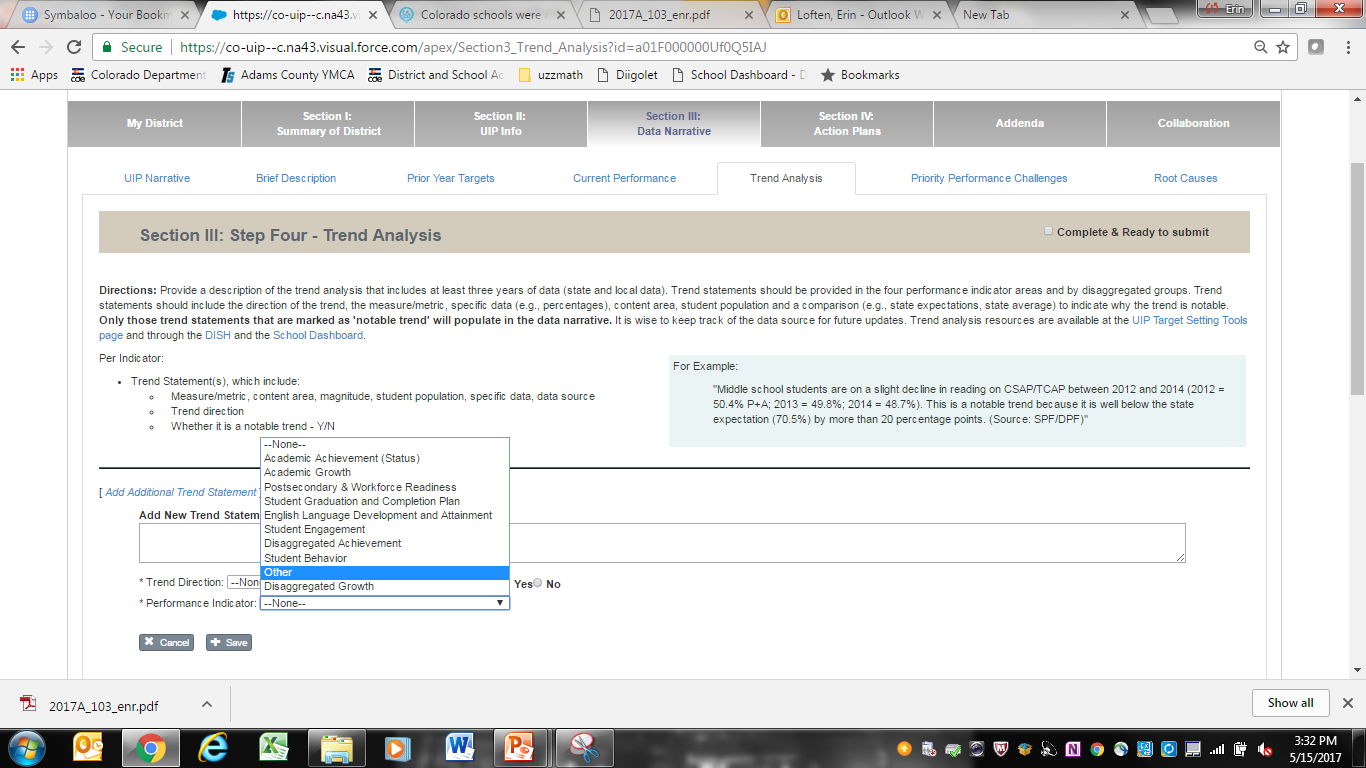 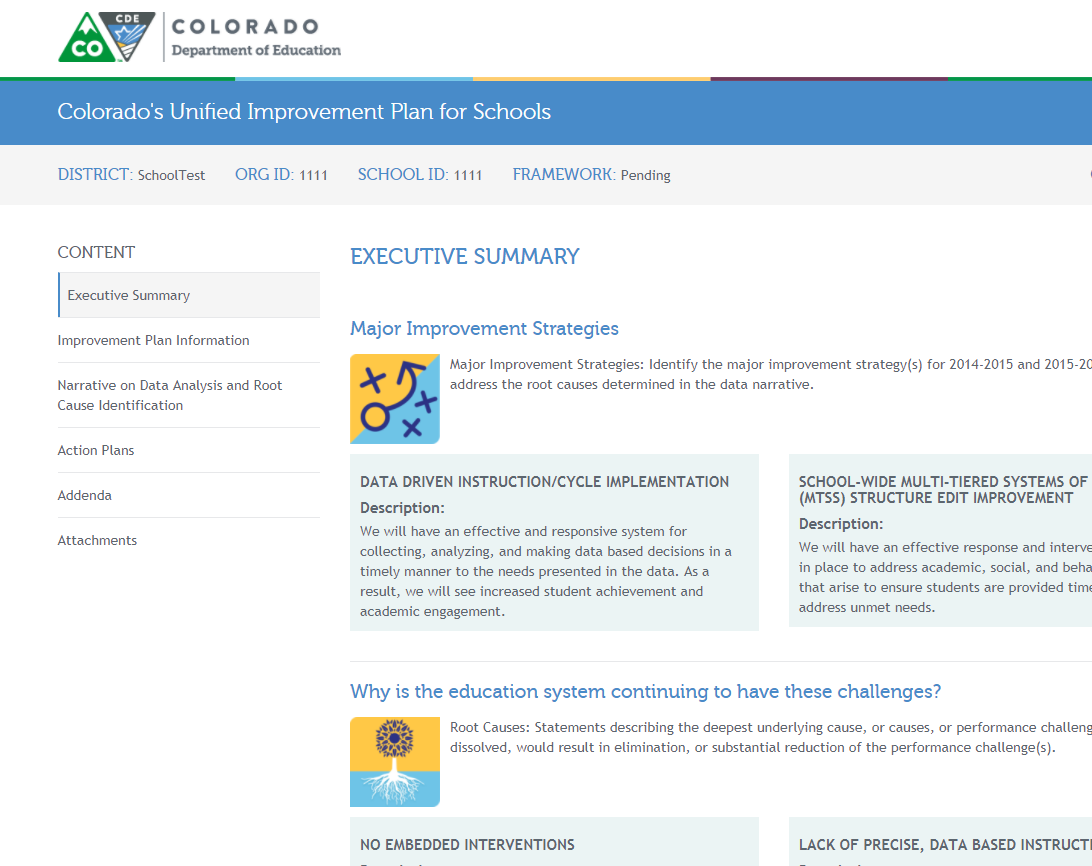 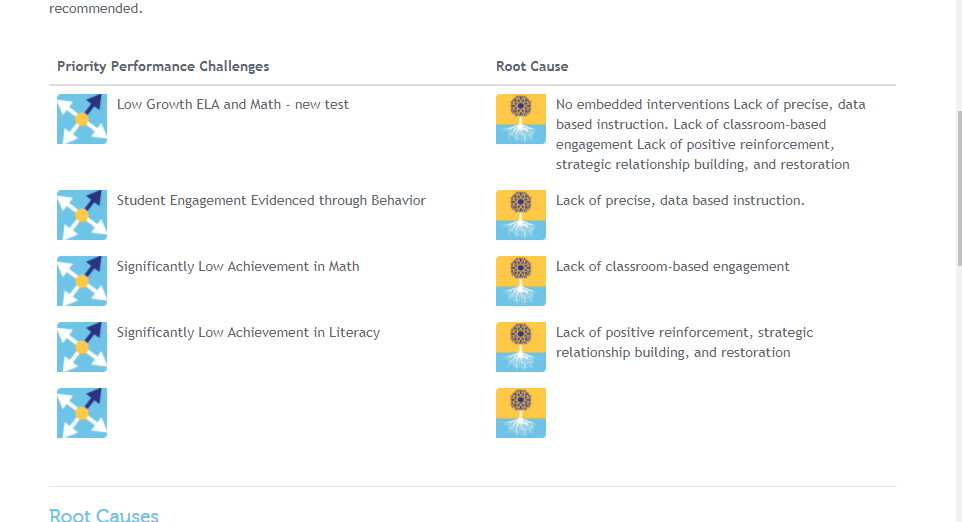 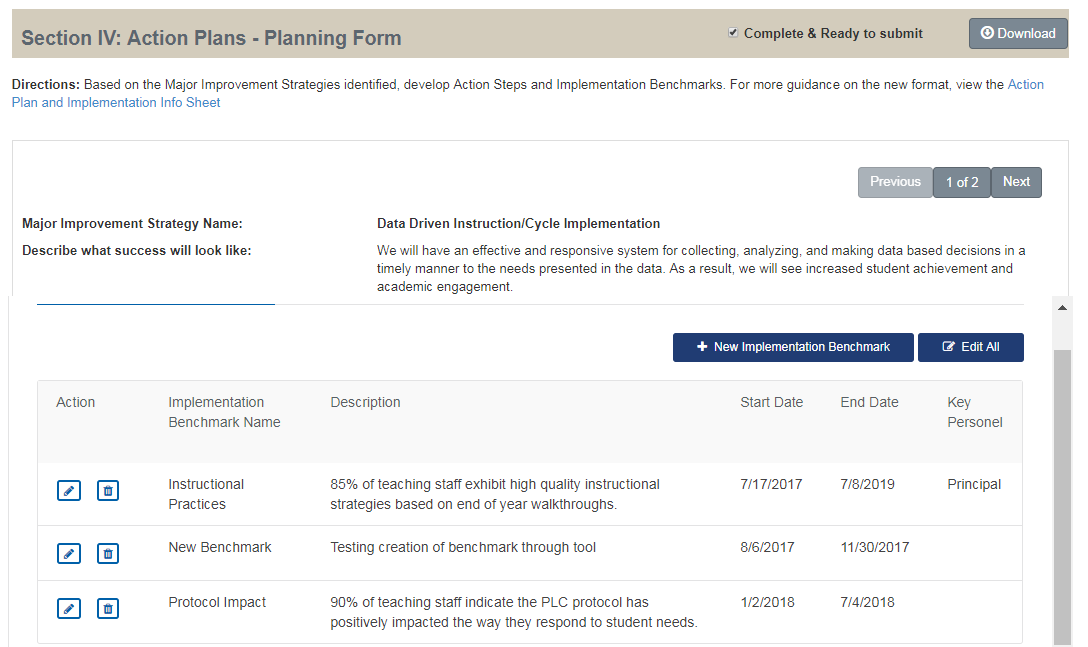 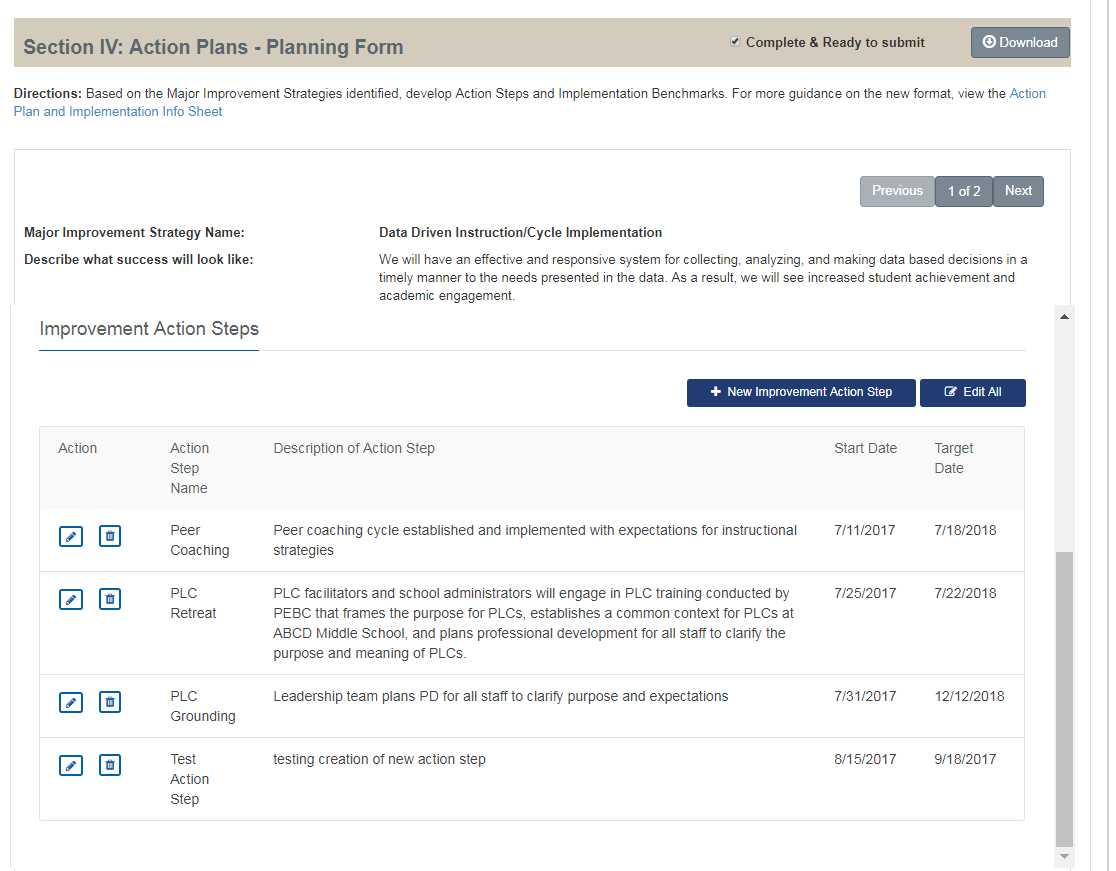 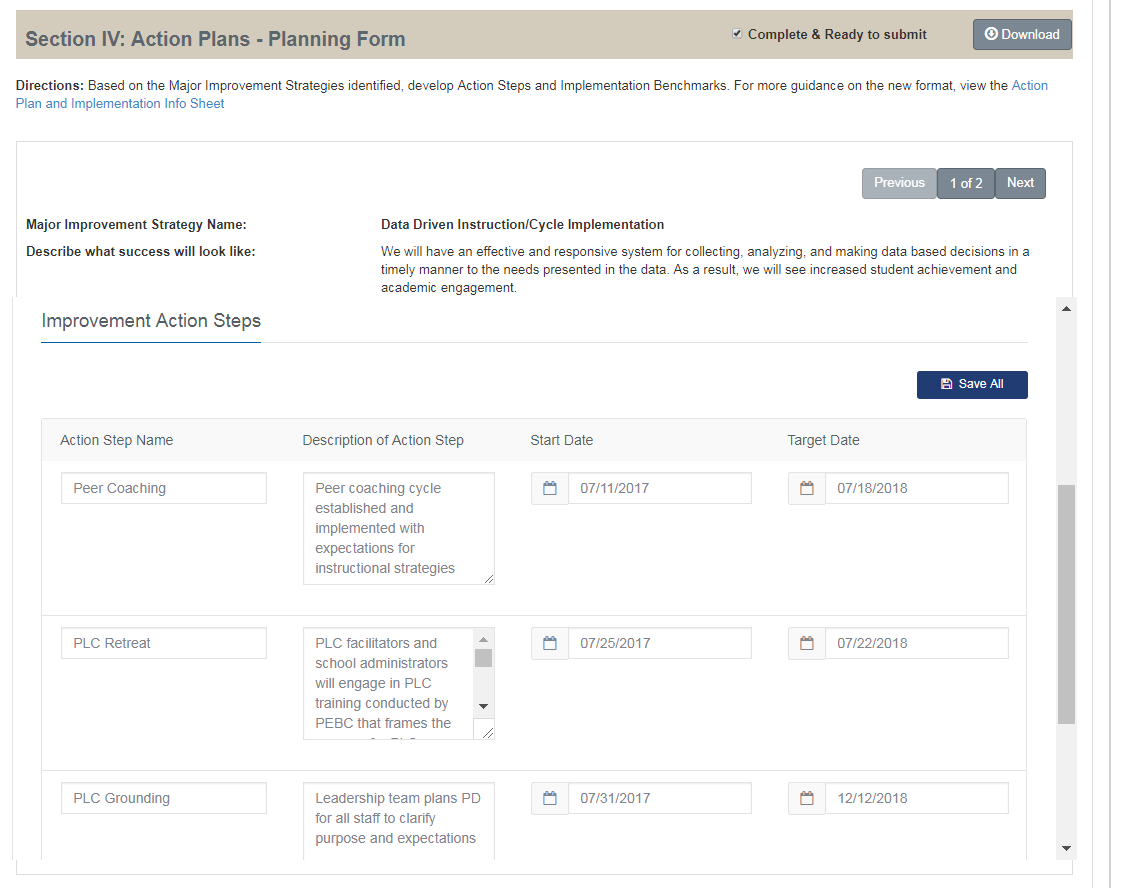 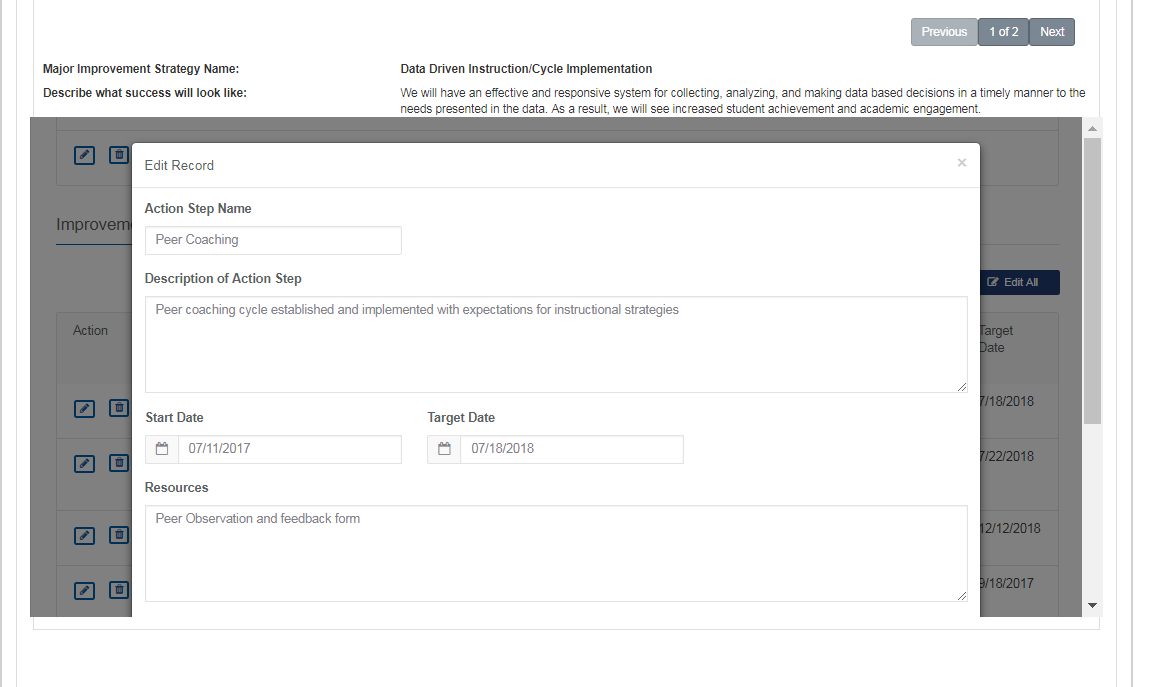 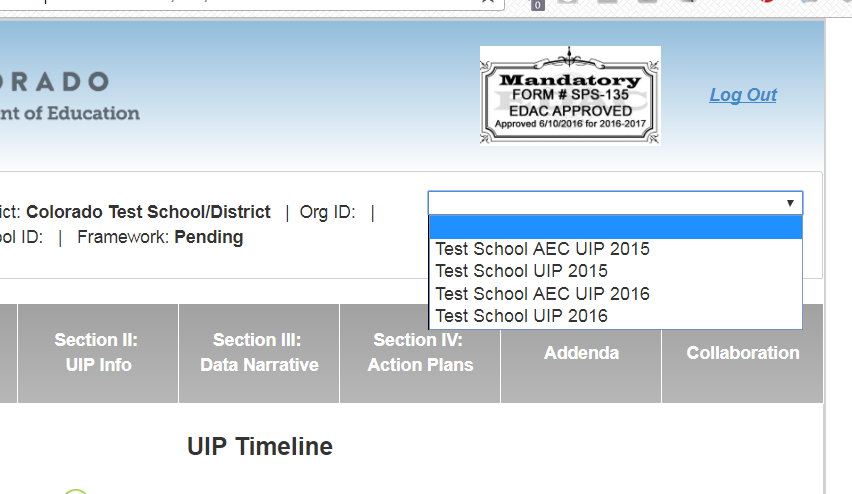 Expectations in the UIP
Highlights for Attention
Student Course Taking Analysis
All schools and districts
Report will be updated and available November 1
Public Report available this year

READ Act Expectations
Two part target setting (SRD and Grade Level)
Missing action plan component

Participation
	If plan is lowered due to participation, it should be 	acknowledged in the data narrative 

Title II- Equitable Distribution of Teachers
[Speaker Notes: EDT Backed off, not a new, but as a reminder this will be coming back.  More information on identification and expectation.]
New Expectations	SB 17-103
CONCERNING IMPLEMENTING RESEARCH-BASED EARLY LEARNING STRATEGIES AS CORRECTIVE ACTIONS IN THE PUBLIC ELEMENTARY AND SECONDARY EDUCATION ACCOUNTABILITY SYSTEM.
New Expectations: ESSA
21st CCLC Grant program
Grantee schools and districts 

School Identification
Identification of schools under ESSA

Comprehensive Support and Improvement
Low Performing
Low Graduation Rate

Targeted Support and Improvement
[Speaker Notes: Notification in the coming weeks]
Comprehensive and Targeted Support Planning Requirements
Sharing back: Data from the system
Biennial Flexibility
Trends
Patterns
Single point of data
SPF Restatements
Averaging
Limited number of trends that provide a system perspective for Priority Performance Challenges
Limited local data trend analysis
+ Higher number of comparison point references
Improvements
Additional precision in measures, years, and results
Identify positive trends
Provide trends that lay foundation for “decision making process” of improvement planning
Priority Performance Challenges
Patterns	

Mixing performance challenges with “what needs to happen” 
Mixing challenges with root causes
Improvements
Focusing on student outcomes, not adults
Statements focused on what has happened in the past, not “where we need to go”
[Speaker Notes: Example
Student achievement across all content at the Elementary/Middle School has declined since 2011 and continues to be significantly below state expectations. 
From 2013 to 2015 an average of 21% of students in K-3rd grades have significant reading deficiencies according to DIBELSNext data and will not or will not likely to be reading at grade level by fourth grade. In 2016 DIBELS results increased to 25% SRD.]
Root Causes
Patterns
+ Root causes are generally a stronger area within the plan, many focusing on systems.
Many still plans still weak in communicating validation of root cause. 
Some cases of still framing root causes in “student factors”, particularly with AEC’s.
Improvements
Consider how additional precision could focus improvement efforts 
Identify process and perception data that would provide information that root causes are on track for validation.
Action Plan
Patterns

Limited number of action steps (2-5)
Implementation benchmarks that were left blank
Implementation benchmarks that are variations of action steps
Improvements

Strategies that provide vision for improvement. 
Action steps that can be “checked off.”
Implementation benchmarks that look at changes in practice or perception (what you actually care about).
Targets
Patterns
General targets for whole school
Not tightly aligned to Performance Challenge
Difficulty in making growth targets actionable
Lack of understanding of Colorado Growth Model
Improvements
Provide additional targets that address performance indicator, particularly achievement and growth
Specify targets for groups if the PPC applies to disaggregated groups as well
Thank you!